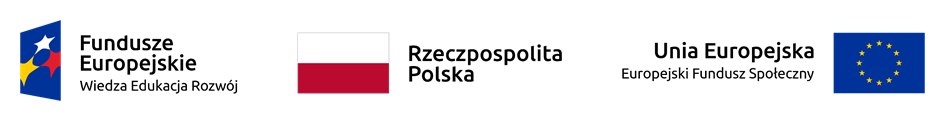 Konsultacje społecznepropozycji do projektu ustawy wdrażającej Konwencję ONZ o prawach osób niepełnosprawnych
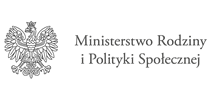 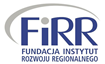 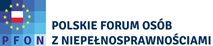 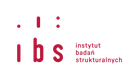 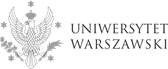 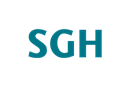 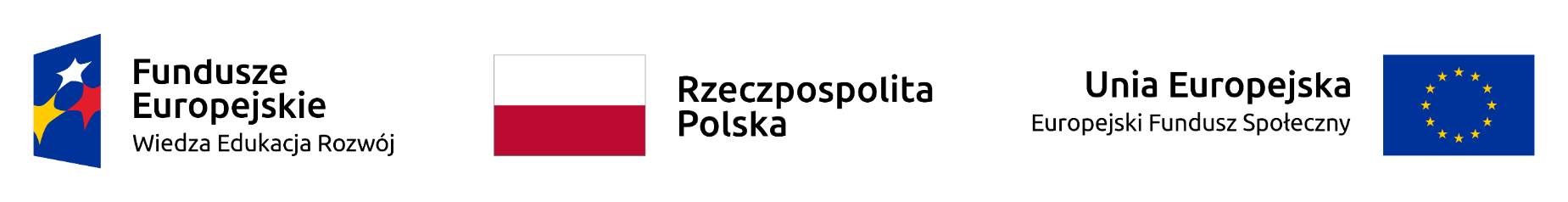 Propozycje zmian legislacyjnych
w obszarze aktywności zawodowej i zatrudnienia osób z niepełnosprawnościami
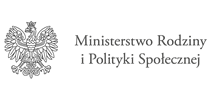 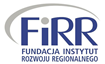 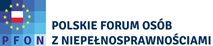 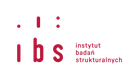 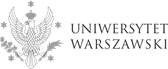 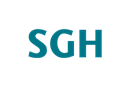 Wsparcie w aktywności zawodowej i zatrudnieniu zgodne z Konwencją o prawach osób niepełnosprawnych
Artykuł 27Konwencji ONZ o prawach osób niepełnosprawnych
1. Państwa Strony uznają prawo osób niepełnosprawnych do pracy, na zasadzie równości z innymi osobami; obejmuje to prawo do możliwości zarabiania na życie poprzez pracę swobodnie wybraną lub przyjętą na rynku pracy oraz w otwartym, integracyjnym i dostępnym dla osób niepełnosprawnych środowisku pracy. Państwa Strony będą chronić i popierać realizację prawa do pracy, również tych osób, które staną się niepełnosprawne w okresie zatrudnienia, poprzez podjęcie odpowiednich kroków, w tym na drodze ustawodawczej, między innymi w celu:

(a) zakazania dyskryminacji ze względu na niepełnosprawność w odniesieniu do wszelkich kwestii dotyczących wszystkich form zatrudnienia, w tym warunków rekrutacji, przyjmowania do pracy i zatrudnienia, kontynuacji zatrudnienia, awansu zawodowego oraz bezpiecznych i higienicznych warunków pracy,

(b) ochrony praw osób niepełnosprawnych, na zasadzie równości z innymi osobami, do sprawiedliwych i korzystnych warunków pracy, w tym do równych szans i jednakowego wynagrodzenia za pracę jednakowej wartości, bezpiecznych i higienicznych warunków pracy, włączając w to ochronę przed molestowaniem i zadośćuczynienie za doznane krzywdy,
Wsparcie w aktywności zawodowej i zatrudnieniu zgodne z Konwencją o prawach osób niepełnosprawnych
Artykuł 27
1. Państwa Strony uznają prawo osób niepełnosprawnych do pracy, na zasadzie równości z innymi osobami; obejmuje to prawo do możliwości zarabiania na życie poprzez pracę swobodnie wybraną lub przyjętą na rynku pracy oraz w otwartym, integracyjnym i dostępnym dla osób niepełnosprawnych środowisku pracy. Państwa Strony będą chronić i popierać realizację prawa do pracy, również tych osób, które staną się niepełnosprawne w okresie zatrudnienia, poprzez podjęcie odpowiednich kroków, w tym na drodze ustawodawczej, między innymi w celu:

(c) zapewnienia, by osoby niepełnosprawne korzystały z praw pracowniczych i z prawa do organizowania się w związki zawodowe, na zasadzie równości z innymi osobami,

(d) umożliwienia osobom niepełnosprawnym skutecznego dostępu do ogólnych programów poradnictwa specjalistycznego i zawodowego, usług pośrednictwa pracy oraz szkolenia zawodowego i kształcenia ustawicznego,

(e) popierania możliwości zatrudnienia i rozwoju zawodowego osób niepełnosprawnych na rynku pracy oraz pomocy w znalezieniu, uzyskaniu i utrzymaniu zatrudnienia oraz powrocie do zatrudnienia,
Wsparcie w aktywności zawodowej i zatrudnieniu zgodne z Konwencją o prawach osób niepełnosprawnych
Artykuł 27
1. Państwa Strony uznają prawo osób niepełnosprawnych do pracy, na zasadzie równości z innymi osobami; obejmuje to prawo do możliwości zarabiania na życie poprzez pracę swobodnie wybraną lub przyjętą na rynku pracy oraz w otwartym, integracyjnym i dostępnym dla osób niepełnosprawnych środowisku pracy. Państwa Strony będą chronić i popierać realizację prawa do pracy, również tych osób, które staną się niepełnosprawne w okresie zatrudnienia, poprzez podjęcie odpowiednich kroków, w tym na drodze ustawodawczej, między innymi w celu:

(f) popierania możliwości samozatrudnienia, przedsiębiorczości, tworzenia spółdzielni i zakładania własnych przedsiębiorstw,

(g) zatrudniania osób niepełnosprawnych w sektorze publicznym,

(h) popierania zatrudniania osób niepełnosprawnych w sektorze prywatnym, poprzez odpowiednią politykę i środki, które mogą obejmować programy działań pozytywnych, zachęty i inne działania,
Wsparcie w aktywności zawodowej i zatrudnieniu zgodne z Konwencją o prawach osób niepełnosprawnych
Artykuł 27
1. Państwa Strony uznają prawo osób niepełnosprawnych do pracy, na zasadzie równości z innymi osobami; obejmuje to prawo do możliwości zarabiania na życie poprzez pracę swobodnie wybraną lub przyjętą na rynku pracy oraz w otwartym, integracyjnym i dostępnym dla osób niepełnosprawnych środowisku pracy. Państwa Strony będą chronić i popierać realizację prawa do pracy, również tych osób, które staną się niepełnosprawne w okresie zatrudnienia, poprzez podjęcie odpowiednich kroków, w tym na drodze ustawodawczej, między innymi w celu:

(i) zapewnienia wprowadzania racjonalnych usprawnień dla osób niepełnosprawnych w miejscu pracy,

(j) popierania zdobywania przez osoby niepełnosprawne doświadczenia zawodowego na otwartym rynku pracy,

(k) popierania programów rehabilitacji zawodowej, utrzymania pracy i powrotu do pracy, adresowanych do osób niepełnosprawnych.
Draft General Comment on article 27 on the right of persons with disabilities to work and employment
Provision of reasonable accommodation 
„Two measures seem of particular relevance:	
-	The provision of funding to cover, totally or partially, costs related to reasonable accommodation. This will limit the possibility for organizations, especially those that are small, to claim that the accommodation imposes a disproportionate or undue burden with regards to individual supports.
-	The provision of technical assistance to all relevant stakeholders and in particular to employers and persons with disabilities on the concept of reasonable accommodation, including examples of accommodations in different stages of employment (recruitment process, on boarding, career development), the process that should be followed to take a decision on the accommodation,  the application of the disproportionate or undue burden test, how to document it, protecting confidentiality and privacy, the need for disclosure, among others. This type of assistance could take the form of codes of good practices.”
Draft General Comment on article 27 on the right of persons with disabilities to work and employment
3.I  - Particular obligations within the context of article 27

The impact of new technologies in the labour market, including artificial intelligence and deep learning, on persons with disabilities

Telework of persons with disabilities
Obszar priorytetowy „Praca”Strategia na rzecz Osób z Niepełnosprawnościami 2021–2030
modyfikacji i uzupełnieniu systemu wsparcia zatrudnienia oraz aktywizacji zawodowej osób z niepełnosprawnościami, w tym poprzez opracowanie i wdrożenie Narodowego Programu Zatrudnienia Osób Niepełnosprawnych oraz wdrożenie zatrudnienia wspomaganego,
aktywizacji zawodowej osób z niepełnosprawnościami realizowanej m.in. poprzez zatrudnienie w podmiotach ekonomii społecznej i solidarnej (zwłaszcza w przedsiębiorstwach społecznych),
stworzeniu środowiska pracy przyjaznego pracownikom z niepełnosprawnościami, m.in. poprzez wypracowanie modelu wsparcia osób z niepełnosprawnościami w środowisku pracy,
stworzeniu otoczenia sprzyjającego skutecznej aktywizacji zawodowej osób z niepełnosprawnościami, m.in. poprzez zapewnienie wyspecjalizowanego doradztwa w zakresie dostępnych instrumentów aktywizacji zawodowej osób z niepełnosprawnościami oraz obowiązków pracodawców wynikających z ich zatrudniania dla instytucji rynku pracy, 
ograniczeniu barier w podejmowaniu aktywności zawodowej (w tym ograniczeniu wpływu pułapki świadczeniowej).
Obszar priorytetowy „Praca”Strategia na rzecz Osób z Niepełnosprawnościami 2021–2030
Wskaźnik zatrudnienia osób niepełnosprawnych w wieku produkcyjnym, który w roku bazowym 2018 osiągnął wartość 26,2%, w roku 2020 osiągnął wartość 28,5%. 

Zgodnie z założeniami Strategii w 2025 r. przewidziano jego wzrost do poziomu 32,5%,  a w 2030 r. – do 40%.
Obszar priorytetowy „Praca”Strategia na rzecz Osób z Niepełnosprawnościami 2021–2030
Wsparcie w pracy i zatrudnieniu zgodne z Konwencją o prawach osób niepełnosprawnych
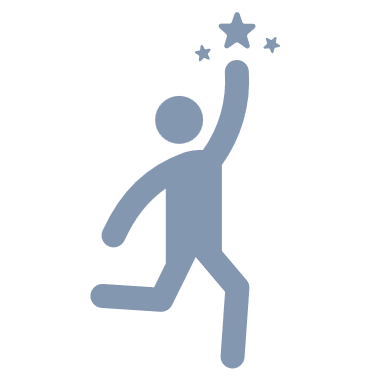 Potrzeby osób z niepełnosprawnościami 
na rynku pracy 
są różnorodne.
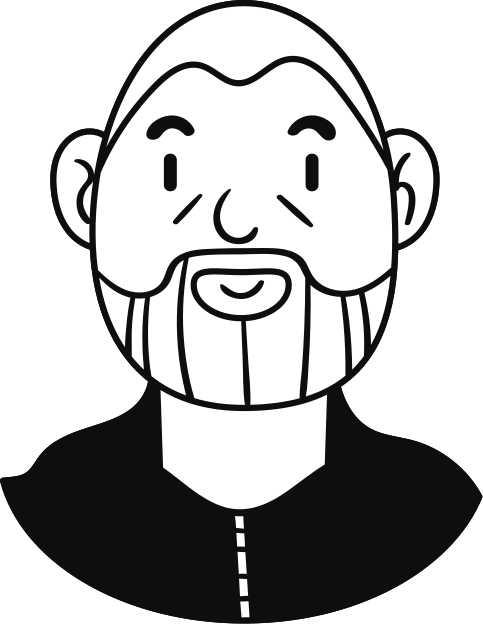 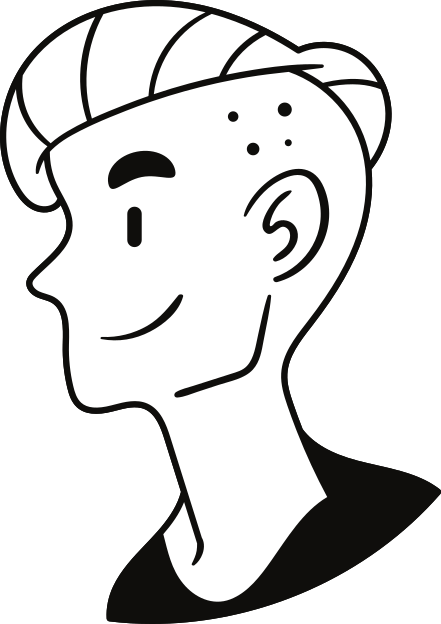 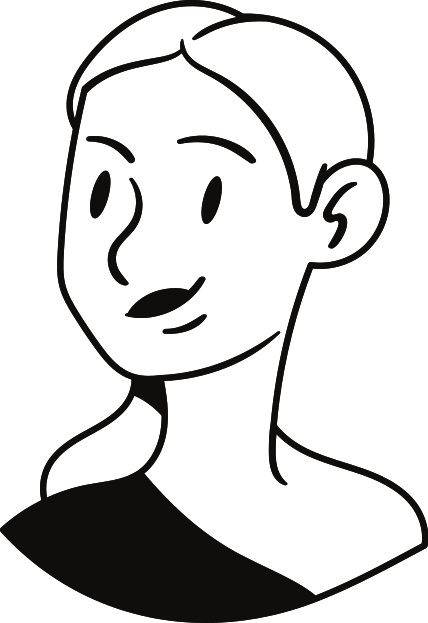 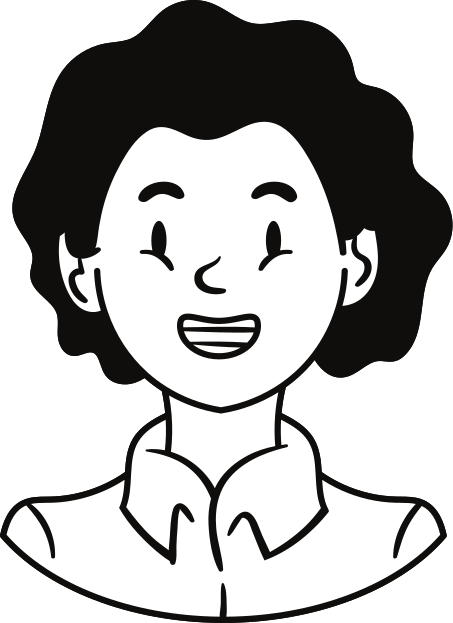 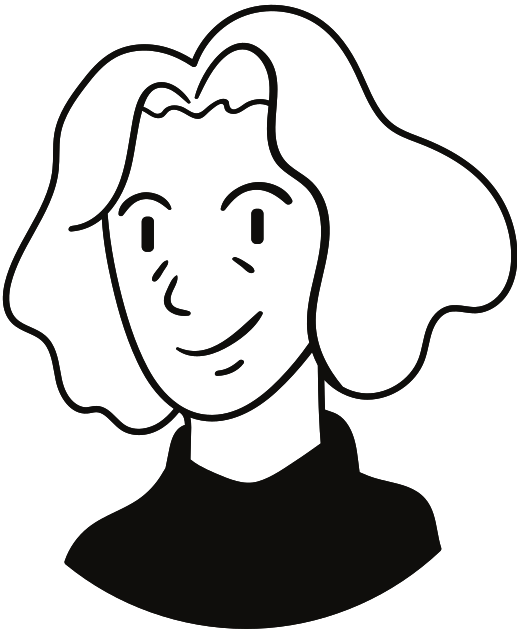 Co chcemy osiągnąć?
Lepsze warunki pracy dla osób z niepełnosprawnościami (jakość!)
Większa elastyczność wsparcia
Wsparcie dopasowane do indywidualnych potrzeb
Mniejsza segregacja
Zmiana pozycji pracownika z niepełnosprawnością
Większy wpływ osoby z niepełnosprawnością na wsparcie, które otrzymuje
Człowiek, który nie gubi się w systemie 
PROPOZYCJE ZMIAN Warsztaty terapii zajęciowej (WTZ)
Umożliwienie łatwego „powrotu” osoby z niepełnosprawnością, która była uczestnikiem WTZ, do WTZ w sytuacji dużych trudności w funkcjonowaniu na rynku pracy.
Poszerzenie katalogu instrumentów aktywizacji zawodowej dostępnych dla uczestników WTZ poprzez zwiększenie dostępności do płatnych staży zawodowych, próbnego zatrudnienia i świadczenia pracy na podstawie umowy cywilnoprawnej.
Zwiększenie roli zajęć klubowych jako alternatywy dla byłych uczestników WTZ, które utraciły zatrudnienie.
PROPOZYCJE ZMIAN Warsztaty terapii zajęciowej (WTZ)
Ustawa z dnia 27 sierpnia 1997 r. o rehabilitacji zawodowej i społecznej oraz zatrudnianiu osób niepełnosprawnych (t.j. Dz. U. z 2023 r. poz. 100 z późn. zm.).

Art.  10a.  [Warsztaty terapii zajęciowej]
3a. Na podstawie indywidualnego programu rehabilitacji uczestnik warsztatu może brać udział w nieodpłatnych i odpłatnych praktykach zawodowych u pracodawcy, w tym w spółdzielni socjalnej lub przedsiębiorstwie społecznym, o którym mowa w ustawie z dnia 5 sierpnia 2022 r. o ekonomii społecznej (Dz. U. poz. 1812 i 2140), zwanym dalej "przedsiębiorstwem społecznym", w wymiarze do 15 godzin tygodniowo przez okres do 3 miesięcy, z możliwością przedłużenia do 6 miesięcy.

3c. Na podstawie indywidualnego programu rehabilitacji uczestnik warsztatu może świadczyć pracę na podstawie umowy cywilnoprawnej w wymiarze do 15 godzin tygodniowo przez okres do 3 miesięcy, z możliwością przedłużenia do 6 miesięcy.

3d. Przepisu ust. 3c nie stosuje się do umów cywilnoprawnych zawartych z podmiotem prowadzącym warsztat.
PROPOZYCJE ZMIAN Warsztaty terapii zajęciowej (WTZ)
Ustawa z dnia 27 sierpnia 1997 r. o rehabilitacji zawodowej i społecznej oraz zatrudnianiu osób niepełnosprawnych (t.j. Dz. U. z 2023 r. poz. 100 z późn. zm.).

Art.  10f.  [Skierowania do uczestnictwa w warsztacie lub turnusie]

2b. Uczestnik warsztatu, która podjął zatrudnienie, pozostaje uczestnikiem warsztatu przez okres 120 dni od dnia podjęcia zatrudnienia.

Art.  10g.  [Zajęcia klubowe]

3. Zajęcia klubowe mogą być prowadzone przez warsztat dla osób, które były uczestnikami tego warsztatu i opuściły go w związku z podjęciem zatrudnienia, oraz osób wpisanych na listę, o której mowa w art. 10f ust. 2a.

Art.  10h.  [Czas trwania oraz szczegółowy zakres i organizacja zajęć klubowych]

1a. Czas trwania zajęć klubowych dla osoby z niepełnosprawnością, która była uczestnikiem warsztatu i opuściła go w związku z podjęciem zatrudnienia, a następnie utraciła zatrudnienie, wynosi nie mniej niż 20 godzin tygodniowo.
PROPOZYCJE ZMIAN Warsztaty terapii zajęciowej (WTZ)
Ustawa z dnia 27 sierpnia 1997 r. o rehabilitacji zawodowej i społecznej oraz zatrudnianiu osób niepełnosprawnych (t.j. Dz. U. z 2023 r. poz. 100 z późn. zm.).

Art.  10f.  [Skierowania do uczestnictwa w warsztacie lub turnusie]

2b. Uczestnik warsztatu, która podjął zatrudnienie, pozostaje uczestnikiem warsztatu przez okres 120 dni od dnia podjęcia zatrudnienia.

Art.  10g.  [Zajęcia klubowe]

3. Zajęcia klubowe mogą być prowadzone przez warsztat dla osób, które były uczestnikami tego warsztatu i opuściły go w związku z podjęciem zatrudnienia, oraz osób wpisanych na listę, o której mowa w art. 10f ust. 2a.

Art.  10h.  [Czas trwania oraz szczegółowy zakres i organizacja zajęć klubowych]

1a. Czas trwania zajęć klubowych dla osoby z niepełnosprawnością, która była uczestnikiem warsztatu i opuściła go w związku z podjęciem zatrudnienia, a następnie utraciła zatrudnienie, wynosi nie mniej niż 20 godzin tygodniowo.
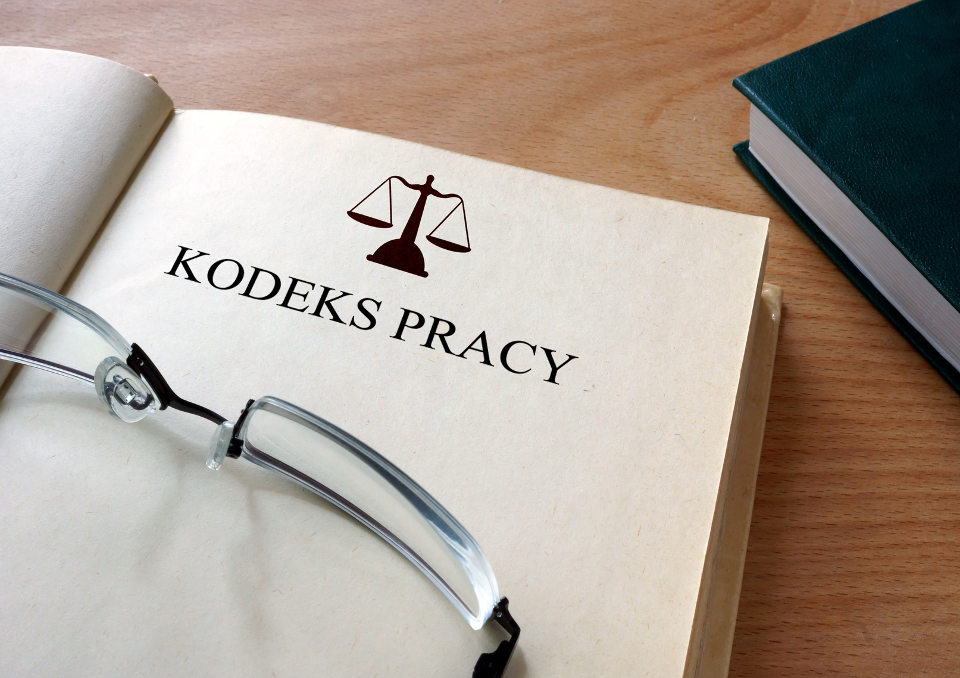 uporządkowanie systemu przepisów regulujących status osób z niepełnosprawnościami w zatrudnieniu poprzez przeniesienie ich do Kodeksu pracy
PROPOZYCJE ZMIANKodeks pracy
DZIAŁ DZIEWIĄTY A
Uprawnienia pracowników związane z niepełnosprawnością
Rozdział I
Przepis ogólny

Art. 2061. Pracownikowi będącemu osobą z niepełnosprawnością potwierdzoną orzeczeniem wydanym zgodnie z przepisami ustawy z dnia 27 sierpnia 1997 r. o rehabilitacji zawodowej i społecznej oraz zatrudnianiu osób niepełnosprawnych, zwanemu dalej „osobą z niepełnosprawnością”, przysługują uprawnienia pracownicze określone w niniejszym rozdziale odpowiednio od dnia, od którego osoba z niepełnosprawnością została wliczona do stanu zatrudnienia osób z niepełnosprawnościami.
PROPOZYCJE ZMIANSzczególne uprawnienia pracownicze
Rozdział II
Racjonalne usprawnienia  
Art. 2062. § 1. Pracodawca jest obowiązany zapewnić niezbędne racjonalne usprawnienia dla osoby z niepełnosprawnością pozostającej z nim w stosunku pracy, uczestniczącej w procesie rekrutacji lub odbywającej szkolenie, staż, przygotowanie zawodowe albo praktyki zawodowe lub absolwenckie. 
§ 2. Niezbędne racjonalne usprawnienia polegają na przeprowadzeniu koniecznych w konkretnej sytuacji zmian lub dostosowań do szczególnych, zgłoszonych pracodawcy potrzeb wynikających z niepełnosprawności danej osoby, o ile przeprowadzenie takich zmian lub dostosowań nie skutkowałoby nałożeniem na pracodawcę nieproporcjonalnie wysokich obciążeń, z zastrzeżeniem § 4.
§ 3. Pracodawca uzgadnia sposób zapewnienia racjonalnego usprawnienia z osobą, której ono przysługuje, i przechowuje wyniki tych ustaleń w dokumentacji pracowniczej pracownika.
PROPOZYCJE ZMIANSzczególne uprawnienia pracownicze
Rozdział II
Racjonalne usprawnienia  
§ 4. Nieproporcjonalnie wysokie obciążenie oznacza działanie wymagające podjęcia znacznego wysiłku lub poniesienia znacznych kosztów.  
§ 5. Przy ocenie, czy dane usprawnienie spowodowałoby nieproporcjonalnie wysokie obciążenie, pracodawca bierze pod uwagę w szczególności:
rodzaj i charakter dostosowania oraz koszty związane z jego wprowadzeniem i utrzymaniem;
sytuację ekonomiczną lub finansową jednostki organizacyjnej albo jednostek organizacyjnych pracodawcy zaangażowanych w zapewnienie dostosowania; 
liczbę osób zatrudnionych w jednostce organizacyjnej albo jednostkach organizacyjnych pracodawcy zaangażowanych w zapewnienie dostosowania; 
wpływ dostosowania na wydatki, organizację pracy lub inne aspekty funkcjonowania jednostki organizacyjnej albo jednostek organizacyjnych pracodawcy zaangażowanych w zapewnienie dostosowania;
ogólny rozmiar działalności zakładu pracy w odniesieniu do liczby jego pracowników; 
liczbę, rodzaj i lokalizację jego obiektów;
rodzaj prowadzonej działalności, w tym skład, strukturę i funkcje personelu; 
odrębność geograficzną, powiązania administracyjne lub podatkowe jednostki organizacyjnej albo jednostek organizacyjnych pracodawcy zaangażowanych w zapewnienie dostosowania z pracodawcą.
PROPOZYCJE ZMIANSzczególne uprawnienia pracownicze
Rozdział II
Racjonalne usprawnienia  
§ 6. Pracodawca sporządza dokumentację przebiegu oceny, o której mowa w § 4, i dokonanych w jej ramach ustaleń.
§ 7. Obciążenia, o których mowa w § 1, nie są nieproporcjonalne, jeżeli są w wystarczającym stopniu rekompensowane ze środków publicznych.
§ 8. Niedokonanie niezbędnych racjonalnych usprawnień, o których mowa w § 1, uważa się za naruszenie zasady równego traktowania w zatrudnieniu w rozumieniu przepisów art. 183a § 2-5.
§ 9. Kontrolę i rozstrzyganie spraw związanych z zapewnianiem racjonalnych usprawnień, o której mowa w art. 5 ustawy z dnia …. o wyrównywaniu szans osób z niepełnosprawnościami, sprawuje Prezes Urzędu do spraw Osób z Niepełnosprawnościami.
Art. 2063. § 1. Pracodawca nie może odmówić wstępu na teren zakładu pracy asystentowi osobistemu osoby z niepełnosprawnością towarzyszącemu pracownikowi będącemu osobą z niepełnosprawnością.
§ 2. Przepisu § 1 nie stosuje się w sytuacji, gdy obecność asystenta osobistego osoby z niepełnosprawnością mogłaby spowodować zagrożenie dla zdrowia lub życia jego lub osób przebywających na terenie zakładu pracy albo mogłaby prowadzić do naruszenia istotnego interesu pracodawcy.
PROPOZYCJE ZMIANSzczególne uprawnienia pracownicze
Mechanizmu umożliwiający rezygnację przez pracownika z niepełnosprawnością ze szczególnych uprawnień w zakresie wymiaru czasu pracy, godzin nadliczbowych oraz dodatkowego urlopu wypoczynkowego i  zwolnienia od pracy.
PROPOZYCJE ZMIANSzczególne uprawnienia pracownicze
Rozdział III
Czas pracy
Art. 2064. § 1. Pracodawca, na wniosek pracownika będącego osobą z niepełnosprawnością potwierdzoną orzeczeniem o znacznym albo umiarkowanym stopniu niepełnosprawności wydanym na podstawie przepisów o rehabilitacji zawodowej i społecznej oraz zatrudnianiu osób niepełnosprawnych, w celu zapewnienia racjonalnego usprawnienia, o którym mowa w art. 2062: 
1) skraca czas jego pracy do 7 godzin na dobę i 35 godzin tygodniowo lub
2) zwalnia pracownika z obowiązku pracy:
w porze nocnej lub
w godzinach nadliczbowych.
§ 2. Pracownik będący osobą z niepełnosprawnością korzystający z racjonalnego usprawnienia, o którym mowa w § 1 pkt 1, nie może być zatrudniony w godzinach nadliczbowych.
§ 3. Stosowanie norm czasu pracy, o których mowa w § 1, nie powoduje obniżenia wysokości wynagrodzenia wypłacanego w stałej miesięcznej wysokości.
§ 4. Godzinowe stawki wynagrodzenia zasadniczego, odpowiadające osobistemu zaszeregowaniu lub zaszeregowaniu wykonywanej pracy, przy przejściu na normy czasu pracy o których mowa w § 1, ulegają podwyższeniu w stosunku, w jakim pozostaje dotychczasowy wymiar czasu pracy do tych norm.
Art. 2065. Pracodawca, na wniosek pracownika będącego osobą z niepełnosprawnością, w celu zapewnienia racjonalnego usprawnienia, o którym mowa w art. 2062, udziela mu dodatkowej przerwy w pracy trwającej 15 minut wliczanej do czasu pracy.
PROPOZYCJE ZMIANSzczególne uprawnienia pracownicze
Rozdział IV
Urlop wypoczynkowy i zwolnienie od pracy
Art. 2066. § 1. Pracodawca, na wniosek pracownika będącego osobą z niepełnosprawnością, potwierdzoną orzeczeniem o znacznym albo umiarkowanym stopniu niepełnosprawności w rozumieniu przepisów ustawy z dnia 27 sierpnia 1997 r. o rehabilitacji zawodowej i społecznej oraz zatrudnianiu osób niepełnosprawnych, w celu zapewnienia racjonalnego usprawnienia, o którym mowa w art. 2062, udziela dodatkowego urlopu wypoczynkowego w wymiarze do 10 dni roboczych w roku kalendarzowym. 
§ 2. Urlop, o którym mowa w § 1, nie przysługuje osobie uprawnionej do urlopu wypoczynkowego w wymiarze przekraczającym 26 dni roboczych lub do urlopu dodatkowego na podstawie odrębnych przepisów.
§ 3. Jeżeli wymiar urlopu dodatkowego, o którym mowa w § 2, jest niższy niż wymiar urlopu dodatkowego określonego w § 1, zamiast tego urlopu przysługuje urlop dodatkowy określony w § 1.
Art. 2067. Pracodawca, na wniosek pracownika będącego osobą z niepełnosprawnością z dnia 27 sierpnia 1997 r. o rehabilitacji zawodowej i społecznej oraz zatrudnianiu osób niepełnosprawnych, w celu zapewnienia racjonalnego usprawnienia, o którym mowa w art. 2062, udziela zwolnienia od pracy z zachowaniem prawa do wynagrodzenia:
1) w wymiarze do 21 dni roboczych w celu uczestniczenia w turnusie rehabilitacyjnym, nie częściej niż raz w roku;
2) w celu wykonania badań specjalistycznych, zabiegów leczniczych lub usprawniających, a także w celu uzyskania zaopatrzenia ortopedycznego lub jego naprawy, jeżeli czynności te nie mogą być wykonane poza godzinami pracy.
PROPOZYCJE ZMIANSzczególne uprawnienia pracownicze
Art.  1421.  [Obowiązek uwzględnienia wniosku o wykonywanie pracy w systemie przerywanego czasu pracy, ruchomego czasu pracy lub w indywidualnym rozkładzie czasu pracy] 
§  1. Pracodawca jest obowiązany uwzględnić wniosek: 
4) pracownika będącego osobą z niepełnosprawnością potwierdzoną orzeczeniem zgodnie z przepisami ustawy z dnia 27 sierpnia 1997 r. o rehabilitacji zawodowej i społecznej oraz zatrudnianiu osób niepełnosprawnych.”


Art. 67(19) 
§  6. 	Pracodawca jest obowiązany uwzględnić wniosek pracownika, o którym mowa w art. 1421 § 1 pkt 2, 3 i 4, pracownicy w ciąży, pracownika wychowującego dziecko do ukończenia przez nie 4. roku życia, a także pracownika sprawującego opiekę nad innym członkiem najbliższej rodziny lub inną osobą pozostającą we wspólnym gospodarstwie domowym, posiadającymi orzeczenie o niepełnosprawności albo orzeczenie o znacznym stopniu niepełnosprawności, o wykonywanie pracy zdalnej, chyba że nie jest to możliwe ze względu na organizację pracy lub rodzaj pracy wykonywanej przez pracownika. O przyczynie odmowy uwzględnienia wniosku pracodawca informuje pracownika w postaci papierowej lub elektronicznej w terminie 7 dni roboczych od dnia złożenia wniosku przez pracownika.
PROPOZYCJE ZMIAN Szczególne uprawnienia pracodawców osób z niepełnosprawnościami
Obniżenie wskaźnika zatrudnienia
Ustawa z dnia 27 sierpnia 1997 r. o rehabilitacji zawodowej i społecznej oraz zatrudnianiu osób niepełnosprawnych (t.j. Dz. U. z 2023 r. poz. 100 z późn. zm.).
Art. 21. 1. Pracodawca zatrudniający co najmniej 25 pracowników w przeliczeniu na pełny wymiar czasu pracy jest obowiązany, z zastrzeżeniem ust. 2–5 i art. 22, dokonywać miesięcznych wpłat na Fundusz, w wysokości kwoty stanowiącej iloczyn 80% przeciętnego wynagrodzenia i liczby pracowników odpowiadającej różnicy między zatrudnieniem zapewniającym osiągnięcie wskaźnika zatrudnienia osób z niepełnosprawnościami w wysokości 4% a rzeczywistym zatrudnieniem osób z niepełnosprawnościami.
[Speaker Notes: Proponowana zmiana może doprowadzić do zwiększenia zatrudnienia osób z niepełnosprawnościami na otwartym rynku pracy poprzez zachęcenie pracodawców do prób osiągnięcia wymaganego procentowego progu zatrudnienia. Próg 6% przez część pracodawców traktowany był jako niemożliwy do osiągniecia, wiec ustawowy mechanizm nie zawsze prowadził do zwiększania popytu na pracowników z niepełnosprawnością. Obniżenie progu przy jednoczesnym podwyższeniu kary za niespełnianie wskaźnika będzie stanowiło bodziec do zatrudniania osób z niepełnosprawnościami, a jednocześnie nie będzie miało negatywnych konsekwencji dla budżetu PFRON.]
PROPOZYCJE ZMIAN Szczególne uprawnienia pracodawców osób z niepełnosprawnościami
Obniżenie wpłat na PFRON
Ustawa z dnia 27 sierpnia 1997 r. o rehabilitacji zawodowej i społecznej oraz zatrudnianiu osób niepełnosprawnych (t.j. Dz. U. z 2023 r. poz. 100 z późn. zm.).
Art. 22. 1. Wpłaty na Fundusz, o których mowa w art. 21, ulegają obniżeniu z tytułu zakupu produkcji albo usługi, z wyłączeniem handlu, odpowiednio wytworzonej lub świadczonej przez pracodawcę zatrudniającego co najmniej 25 pracowników w przeliczeniu na pełny wymiar czasu pracy, który osiąga wskaźnik zatrudnienia osób z niepełnosprawnościami zaliczonych do znacznego stopnia niepełnosprawności lub umiarkowanego stopnia niepełnosprawności, w odniesieniu do których orzeczono chorobę psychiczną, upośledzenie umysłowe, całościowe zaburzenia rozwojowe lub epilepsję – w wysokości co najmniej 30%, zwanego dalej „sprzedającym”.
Proponowana zmiana:
Wyłączenie sektora publicznego z możliwości obniżenia wpłat na Fundusz z tytułu zakupu produkcji lub usługi.
Zmiana katalogu niepełnosprawności w art. 22.
[Speaker Notes: Uzasadnienie zmiany:
Wylaczenie sektora publicznego z możliwości obniżenie wplat na Fundusz jest od lat postulatem środowiska osób z niepełnosprawnościami. 
Funkcjonujący w art. 22 katalog niepełnosprawności jest osadzony w archaicznym rozumieniu niepełnosprawności, nie odzwierciedla tych grup które na rynku pracy potrzebują szczególnie dużego wsparcia. Istnieje potrzeba powiązania zdefiniowania grupy w tym artykule z nowym systemem orzecznictwa. 
Racjonalizacja katalogu- zmiana listy niepełnosprawności]
PROPOZYCJE ZMIAN Szczególne uprawnienia pracodawców osób z niepełnosprawnościami
3. Status zakładu pracy chronionej
Ustawa z dnia 27 sierpnia 1997 r. o rehabilitacji zawodowej i społecznej oraz zatrudnianiu osób niepełnosprawnych (t.j. Dz. U. z 2023 r. poz. 100 z późn. zm.).

Art. 28 1. Pracodawca będący podmiotem wymienionym w art. 4 ustawy z dnia 11 września 2019 r. - Prawo zamówień publicznych (Dz. U. z 2022 r. poz. 1710, 1812, 1933 i 2185 oraz z 2023 r. poz. 412 i 825), przedsiębiorstwem społecznym w rozumieniu art. 3 ustawy z dnia 7 lipca 2022 r. o ekonomii społecznej lub organizacją pozarządową lub podmiotem wymienionym w art. 3 ust. 3 ustawy z dnia 24 kwietnia 2003 r. o działalności pożytku publicznego i o wolontariacie (Dz. U. z 2023 r. poz. 571) prowadzącym działalność gospodarczą przez okres co najmniej 12 miesięcy, zatrudniającym nie mniej niż 25 pracowników w przeliczeniu na pełny wymiar czasu pracy, uzyskuje status pracodawcy prowadzącego zakład pracy chronionej, jeżeli:
1) wskaźnik zatrudnienia osób z niepełnosprawnościami przez okres co najmniej 6 miesięcy wynosi co najmniej:
a) 50%, a w tym co najmniej 20% ogółu zatrudnionych stanowią osoby zaliczone do znacznego lub umiarkowanego stopnia niepełnosprawności albo
b) 30% niewidomych, osób z niepełnosprawnością psychospołeczną lub osób z niepełnosprawnością intelektualną zaliczonych do znacznego albo umiarkowanego stopnia niepełnosprawności;
2) obiekty i pomieszczenia użytkowane przez zakład pracy:
a) odpowiadają przepisom i zasadom bezpieczeństwa i higieny pracy,
b) uwzględniają potrzeby osób z niepełnosprawnościami w zakresie przystosowania stanowisk pracy, pomieszczeń higienicznosanitarnych i ciągów komunikacyjnych oraz spełniają wymagania dostępności do nich,
3) jest zapewniona doraźna i specjalistyczna opieka medyczna, poradnictwo i usługi rehabilitacyjne;
4) wystąpi z wnioskiem o przyznanie statusu pracodawcy prowadzącego zakład pracy chronionej.
[Speaker Notes: Uzasadnienie zmiany:]
PROPOZYCJE ZMIAN Szczególne uprawnienia pracodawców osób z niepełnosprawnościami
Ustawa z dnia 27 sierpnia 1997 r. o rehabilitacji zawodowej i społecznej oraz zatrudnianiu osób niepełnosprawnych (t.j. Dz. U. z 2023 r. poz. 100 z późn. zm.).

Art.  26a.  [Dofinansowanie do wynagrodzenia pracownika niepełnosprawnego]
1b. Kwoty, o których mowa w ust. 1, w odniesieniu do osób niepełnosprawnych, którym orzeczono chorobę psychiczną, upośledzenie umysłowe, całościowe zaburzenia rozwojowe lub epilepsję oraz niewidomych, zwiększa się o:
1)	1200 zł w przypadku osób niepełnosprawnych zaliczonych do znacznego stopnia niepełnosprawności;
2)	900 zł w przypadku osób niepełnosprawnych zaliczonych do umiarkowanego stopnia niepełnosprawności;
3)	600 zł w przypadku osób niepełnosprawnych zaliczonych do lekkiego stopnia niepełnosprawności.
Proponowana zmiana: Usunięcie przepisu i przesunięcie funduszy, które były na to przeznaczone, na racjonalne usprawnienia, np. trener pracy (na podstawie indywidualnych zgłoszeń osób z niepełnosprawnościami), kierowane do pracownika i pracodawcy ( w tym także refundacja związana np. z absencją w pracy czy mniejsza wydajnością pracownika w okresie).
PROPOZYCJE ZMIAN Szczególne uprawnienia pracodawców osób z niepełnosprawnościami
Zwrot kosztów zatrudnienia lub szkolenia pracowników pomagających pracownikowi z niepełnosprawnością
Art.  26d. 1. Pracodawca, który zatrudnia pracownika niepełnosprawnego, może otrzymać ze środków Funduszu zwrot:
miesięcznych kosztów zatrudnienia pracowników pomagających pracownikowi niepełnosprawnemu w pracy,
kosztów szkolenia tych pracowników
- w zakresie czynności ułatwiających komunikowanie się z otoczeniem, a także czynności niemożliwych lub trudnych do samodzielnego wykonania przez pracownika niepełnosprawnego na stanowisku pracy.
1a. Pracodawca, na wniosek pracownika będącego osobą z niepełnosprawnością, w ramach racjonalnego usprawnienia, wyznacza pracownika pomagającego pracownikowi z niepełnosprawnością w pracy w zakresie czynności ułatwiających komunikowanie się z otoczeniem, a także czynności niemożliwych lub trudnych do samodzielnego wykonania przez pracownika z niepełnosprawnością na stanowisku pracy.
1b. Pracodawca po uzgodnieniu z pracownikiem będącym osobą z niepełnosprawnością określa sposób i zasady wykonywania czynności, o których mowa w ust. 1a.”
2. Wysokość zwrotu miesięcznych kosztów zatrudnienia pracowników pomagających pracownikowi niepełnosprawnemu w pracy stanowi iloczyn kwoty najniższego wynagrodzenia i ilorazu liczby godzin w miesiącu przeznaczonych wyłącznie na pomoc pracownikowi niepełnosprawnemu i miesięcznej liczby godzin pracy pracownika niepełnosprawnego w miesiącu, z zastrzeżeniem ust. 3.
2a. Zwrot kosztów szkolenia pracowników pomagających pracownikowi niepełnosprawnemu w pracy obejmuje 100% kosztów szkolenia, nie więcej jednak niż równowartość kwoty najniższego wynagrodzenia.
3. Liczba godzin przeznaczonych wyłącznie na pomoc pracownikowi niepełnosprawnemu nie może przekraczać liczby godzin odpowiadającej 20% liczby godzin pracy pracownika w miesiącu.
PROPOZYCJE ZMIAN
„Fundusz racjonalnych usprawnień”
Środki Państwowego Funduszu Rehabilitacji Osób Niepełnosprawnych przeznaczone na dofinansowanie adaptacji i dostosowania stanowisk (art. 26 ustawy o rehabilitacji) oraz częściowo na refundację wynagrodzeń pracowników z niepełnosprawnościami (w części podwyższonych kosztów zatrudnienia pracowników za schorzeniami  specjalnymi – uchylenie art. 26a ust. 1b ustawy o rehabilitacji) zasilą fundusz racjonalnych usprawnień / dostępności miejsc pracy. Środki z tego subfunduszu będą dostępne zarówno dla pracodawców, jak i dla pracowników. Powiatowe urzędy pracy są operatorem funduszu, a także świadczą doradztwo w zakresie dostępności miejsc pracy.
PROPOZYCJE ZMIAN
„Fundusz racjonalnych usprawnień”
Ustawa z dnia 27 sierpnia 1997 r. o rehabilitacji zawodowej i społecznej oraz zatrudnianiu osób niepełnosprawnych 
(t.j. Dz. U. z 2023 r. poz. 100 z późn. zm.).
Art. 22c. 1. Ze środków Funduszu, na wniosek pracodawcy albo uprawnionej osoby z niepełnosprawnością, pokrywa się koszty dostosowań lub nabycia przedmiotów i usług, które mają na celu zaspokojenie indywidualnych potrzeb osoby z niepełnosprawnością wynikających z niepełnosprawności i są niezbędne do zapewnienia jej uczestnictwa w procesie rekrutacji, odbywania przez nią stażu, przygotowania zawodowego albo praktyk zawodowych lub absolwenckich lub wykonywania przez nią pracy lub samozatrudnienia na równych zasadach z innymi.
2. Koszty, o których mowa w ust. 1, obejmują koszty:
1) dostosowania budynków i pomieszczeń zakładu pracy oraz otaczającej je infrastruktury, w szczególności stanowiska pracy dla osoby z niepełnosprawnością stosownie do potrzeb wynikających z jej niepełnosprawności;
2) dostosowania lub nabycia urządzeń ułatwiających osobie z niepełnosprawnością wykonywanie pracy lub funkcjonowanie w zakładzie pracy;
3) dostosowania pojazdów służbowych do potrzeb wynikających z niepełnosprawności pracownika będącego osobą z niepełnosprawnością;
4) przeszkolenia pracowników w celu podnoszenie świadomości na temat niepełnosprawności;
5) wyposażenia stanowiska pracy;
6) zakupu, autoryzacji i utrzymania sprawności wykorzystywanych przez osobę z niepełnosprawnością urządzeń lub oprogramowania wspomagających lub przystosowanych do potrzeb wynikających z ich niepełnosprawności;
PROPOZYCJE ZMIAN
„Fundusz racjonalnych usprawnień”
(…)
7) usług tłumacza języka migowego lub tłumacza-przewodnika;
8) usług specjalistycznego transportu do i z miejsca, w którym odbywa się proces rekrutacji lub wykonywane są obowiązki pracownicze;
9) specjalistycznych usług wsparcia w udziale w procesie rekrutacyjnym lub wykonywaniu obowiązków związanych z zatrudnieniem, w tym usług zatrudnienia wspomaganego i wsparcia w zarządzaniu zdrowiem psychicznym w pracy;
10) dokonania ustalenia potrzeb wynikających z niepełnosprawności związane z uczestnictwem osoby z niepełnosprawnością w procesie rekrutacji, odbywaniem przez nią stażu, przygotowania zawodowego albo praktyk zawodowych lub absolwenckich lub wykonywaniem przez nią pracy lub samozatrudnienia;
11) innych dostosowań lub nabycia przedmiotów i usług, które mają na celu zaspokojenie indywidualnych potrzeb wynikających z niepełnosprawności pozwalających na podjęcie, wykonywanie lub utrzymanie zatrudnienia.
zwiększenie poziomu zatrudnienia osób z niepełnosprawnościami, dokonywanie zwrotu kosztów zgodnie z zasadami udzielania pomocy w ramach zasady de minimis oraz racjonalne gospodarowanie środkami Funduszu.
3. Finansowania, o którym mowa w ust. 1, może dotyczyć potrzeb osoby z niepełnosprawnością:
1) będącej pracownikiem;
2) odbywającej szkolenie zawodowe, staż, przygotowanie zawodowe albo praktyki zawodowe lub absolwenckie;
3) która otrzymała ofertę zatrudnienia u danego pracodawcy;
4) bezrobotnej lub poszukującej pracy niepozostającej w zatrudnieniu;
5) będącej samozatrudnionym.
PROPOZYCJE ZMIAN
„Fundusz racjonalnych usprawnień”
(…)
4. Finansowanie, o którym mowa w ust. 1, jest przyznawane, gdy osoba z niepełnosprawnością ma niepełnosprawność, która trwa lub prawdopodobnie będzie trwała przez co najmniej 24 miesiące i powoduje ograniczenie lub obniżenie sprawności, które w istotny sposób wpływają na zatrudnienie tej osoby i możliwość wykonywania czynności związanych z pracą lub jej poszukiwaniem.
5. Finansowanie, o którym mowa w ust. 1, jest przyznawane przez starostę na warunkach i w wysokości określonych umową zawartą z wnioskodawcą, z tym że zwrotowi nie podlegają koszty, o których mowa w ust. 2 pkt 1-6, poniesione przez wnioskodawcę przed dniem podpisania umowy.
6. Umowy z pracodawcą, którym jest starosta, zawiera Prezes Urzędu do spraw Osób z Niepełnosprawnościami.
zwiększenie poziomu zatrudnienia osób z niepełnosprawnościami, dokonywanie zwrotu kosztów zgodnie z zasadami udzielania pomocy w ramach zasady de minimis oraz racjonalne gospodarowanie środkami Funduszu.
7. Finansowanie nie może przekraczać:
1) w odniesieniu do kosztów, o których mowa w ust. 2 pkt 1-3 - kwoty dwudziestokrotnego przeciętnego wynagrodzenia za każde dostosowane stanowisko pracy osoby z niepełnosprawnością;
2) w odniesieniu do kosztów, o których mowa w ust. 2 pkt 4 i 10 - kwoty czterokrotnego przeciętnego wynagrodzenia rocznie;
3) w odniesieniu do kosztów, o których mowa w ust. 2 pkt 5-9 - kwoty piętnastokrotnego przeciętnego wynagrodzenia rocznie na każdą osobę z niepełnosprawnością;
4) w odniesieniu do kosztów, o których mowa w ust. 2 pkt 10 - kwoty dwukrotnego przeciętnego wynagrodzenia rocznie na każdą osobę z niepełnosprawnością;
5) w odniesieniu do kosztów, o których mowa w ust. 2 pkt 11 - kwoty piętnastokrotnego przeciętnego wynagrodzenia rocznie na każdą osobę z niepełnosprawnością.
8. Przewodniczący Komitetu do spraw Osób z Niepełnosprawnościami określi, w drodze rozporządzenia:
1) tryb postępowania w sprawach udzielania finansowania, o którym mowa w ust. 1;
2) wzór wniosku i elementy umowy oraz dokumentację niezbędną do zwrotu kosztów, o których mowa w ust. 1;
3) sposób i terminy rozpatrywania wniosków, o których mowa w ust. 1;
4) formy zabezpieczenia zwrotu otrzymanych środków w przypadku niedotrzymania warunków umowy dotyczących ich przyznania
- mając na względzie zwiększenie poziomu zatrudnienia osób z niepełnosprawnościami, dokonywanie zwrotu kosztów zgodnie z zasadami udzielania pomocy w ramach zasady de minimis oraz racjonalne gospodarowanie środkami Funduszu.
PROPOZYCJE ZMIAN
„Fundusz racjonalnych usprawnień”
Ustawa z dnia 27 sierpnia 1997 r. o rehabilitacji zawodowej i społecznej oraz zatrudnianiu osób niepełnosprawnych 
(t.j. Dz. U. z 2023 r. poz. 100 z późn. zm.).

Art. 22d. 1. Finansowanie, o którym mowa w art. 22c ust. 1 pkt 6-11, jest przyznawane osobie z niepełnosprawnością, gdy:
1) otrzymała ofertę zatrudnienia lub odbycia szkolenia zawodowego, stażu, przygotowania zawodowego albo praktyk zawodowych lub absolwenckich w wymiarze co najmniej 10 godzin tygodniowo przez okres co najmniej 3 miesięcy;
2) jest zatrudniona lub odbywa szkolenie zawodowe, staż, przygotowanie zawodowe albo praktyki zawodowe lub absolwenckie w wymiarze co najmniej 10 godzin tygodniowo, w przypadku gdy istnieje uzasadnione przypuszczenie, że to zatrudnienie, szkolenie zawodowe, staż, przygotowanie zawodowe albo praktyki zawodowe lub absolwenckie będą kontynuowane przez co najmniej 3 miesiące, albo
3) jest samozatrudniona i w ciągu ostatnich 3 miesięcy pracowała w wymiarze co najmniej 10 godzin tygodniowo.
2. Finansowanie, o którym mowa w ust. 1, może być przyznane osobie z niepełnosprawnością także w celu poszukiwania lub przygotowania do podjęcia zatrudnienia.
PROPOZYCJE ZMIAN
„Fundusz racjonalnych usprawnień”
Ustawa z dnia 27 sierpnia 1997 r. o rehabilitacji zawodowej i społecznej oraz zatrudnianiu osób niepełnosprawnych (t.j. Dz. U. z 2023 r. poz. 100 z późn. zm.).

Art. 22e. 
1. Finansowanie kosztów, o których mowa w art. 22c ust. 2, jest przyznawany pracodawcy w celu dostosowania środowiska pracy do potrzeb osoby z niepełnosprawnością pozostającej z nim w stosunku pracy lub odbywającej szkolenie zawodowe, staż, przygotowanie zawodowe albo praktyki zawodowe lub absolwenckie w jego zakładzie pracy.
2. Finansowanie kosztów, o których mowa w art. 22c ust. 2 oraz w art. 26d, dotyczy wyłącznie dodatkowych kosztów pracodawcy wynikających z potrzeb wynikających z niepełnosprawności zatrudnionej osoby.
3. Pracodawca może otrzymać finansowanie kosztów, o których mowa w art. 22c ust. 2 pkt 1-3 i 5, jeśli przez okres co najmniej 36 miesięcy zatrudni osoby z niepełnosprawnościami, o których mowa w art. 22c ust. 3 pkt 1 i 5, z wykorzystaniem finansowanych ze środków Funduszu dostosowania lub przedmiotów, z wyjątkiem przypadków, gdy przyczyną powstania niepełnosprawności w okresie zatrudnienia u tego pracodawcy było zawinione przez pracodawcę lub przez pracownika naruszenie przepisów, w tym przepisów prawa pracy.
4. Warunkiem otrzymania przez pracodawcę finansowania jest wyrażenie zgody przez osobę z niepełnosprawnością, w związku z której potrzebami mają być poniesione koszty. 
5. Warunkiem otrzymania przez pracodawcę finansowania kosztów, o których mowa w art. 22c ust. 2 pkt 1-3 i 5, jest uzyskanie pozytywnej opinii Państwowej Inspekcji Pracy, wydanej na wniosek starosty, odpowiednio o przystosowaniu lub o spełnieniu warunków bezpieczeństwa i higieny pracy na stanowisku pracy lub pomieszczeniach zakładu pracy, które podlegały dostosowaniu.
6. Jeżeli okres zatrudnienia osoby z niepełnosprawnością z wykorzystaniem finansowanego ze środków Funduszu dostosowania lub przedmiotów będzie krótszy niż 36 miesięcy, pracodawca jest obowiązany zwrócić Funduszowi za pośrednictwem starosty środki w wysokości równej 1/36 ogólnej kwoty zwrotu za każdy miesiąc brakujący do upływu okresu, o którym mowa w ust. 3, jednak w wysokości nie mniejszej niż 1/36 tej kwoty. Pracodawca dokonuje zwrotu w terminie 3 miesięcy od dnia rozwiązania stosunku pracy z osobą z niepełnosprawnością.
7. Pracodawca nie zwraca środków, o których mowa w ust. 6, jeżeli zatrudni w terminie 3 miesięcy od dnia rozwiązania stosunku pracy z osobą z niepełnosprawnością inną osobę z niepełnosprawnością z wykorzystaniem finansowanego ze środków Funduszu dostosowania lub przedmiotów, przy czym wynikająca z tego powodu przerwa nie jest wliczana do okresu, o którym mowa w ust. 1.
Dziękujemy i zapraszamy do dyskusji. 